Private information leakage in functional genomics data
Gamze Gursoy
August 29, 2017
0
Objectives
1- How can we quantify the information leakage in functional genomics data (Hi-C, ChIP-Seq, RNA-Seq)?

2- Is the leaked information enough to identify an individual in a population of individuals?
1
Quantification of Information Leakage
Privacy preserving mapping

S  set of variables that should remain private
Y  set of measurements that S can be inferred
U  distorted version of Y
S  Y 
 U
Privacy preserving mapping
Calmon and Fawaz,2012
Example:
S: Set of SNPs
Y: WGS data
U: Summary statistics
Assume:
S: Set of SNPs
Y: WGS data  private data
U: reads from FGE  public data

Can we asses the leakage in U?
2
* Let S be a set of SNVs that can directly be inferred from Y 
				S={S1,S2,..,Si,…,SN}

Total information that Y contains can be defined as:



	

where ni=total number of individuals with SNV Si in a database d

Let S’ is a subset of S, which are the SNVs that can be directly inferred from U; S’’ is a subset
     of S, which are the SNVs that can be “imputated” from U with confidence ρ ∈ (0,1] 




Relative information that U contains with respect to Y
S’={S’1,S’2,..,S’i,…,S’N’}
S’’={S’’1,S’’2,..,S’’i,…,S’’N’’}
P={ρ1, ρ2,.., ρi,…, ρN’’}
3
Data
4
WGS vs Hi-C
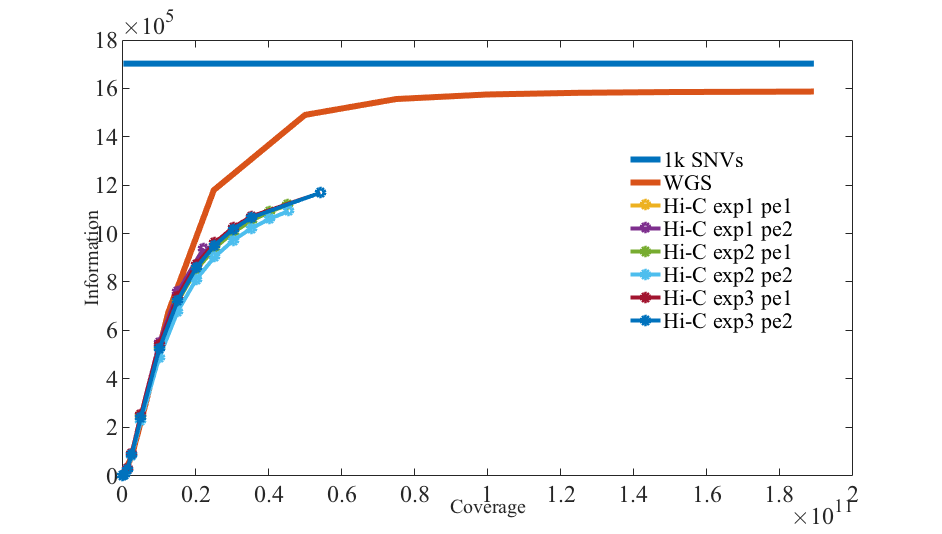 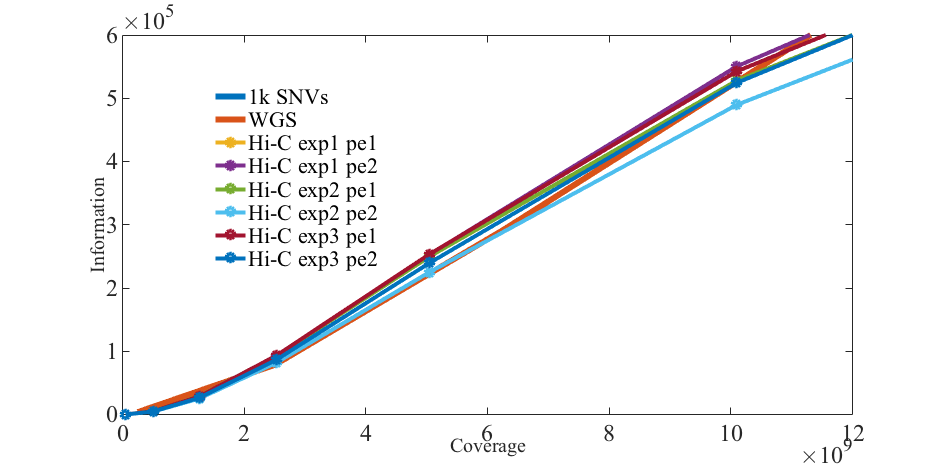 5
Putting together paired-ends does not change the outcome
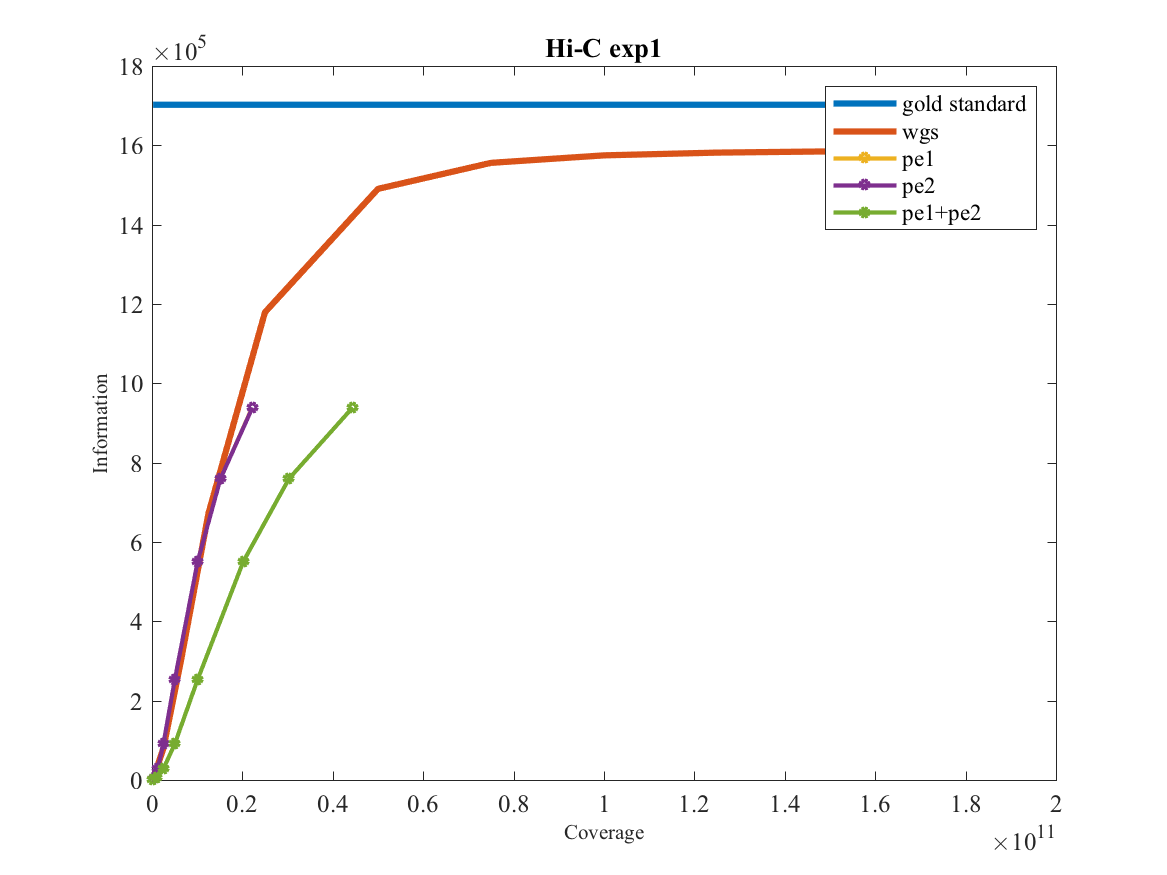 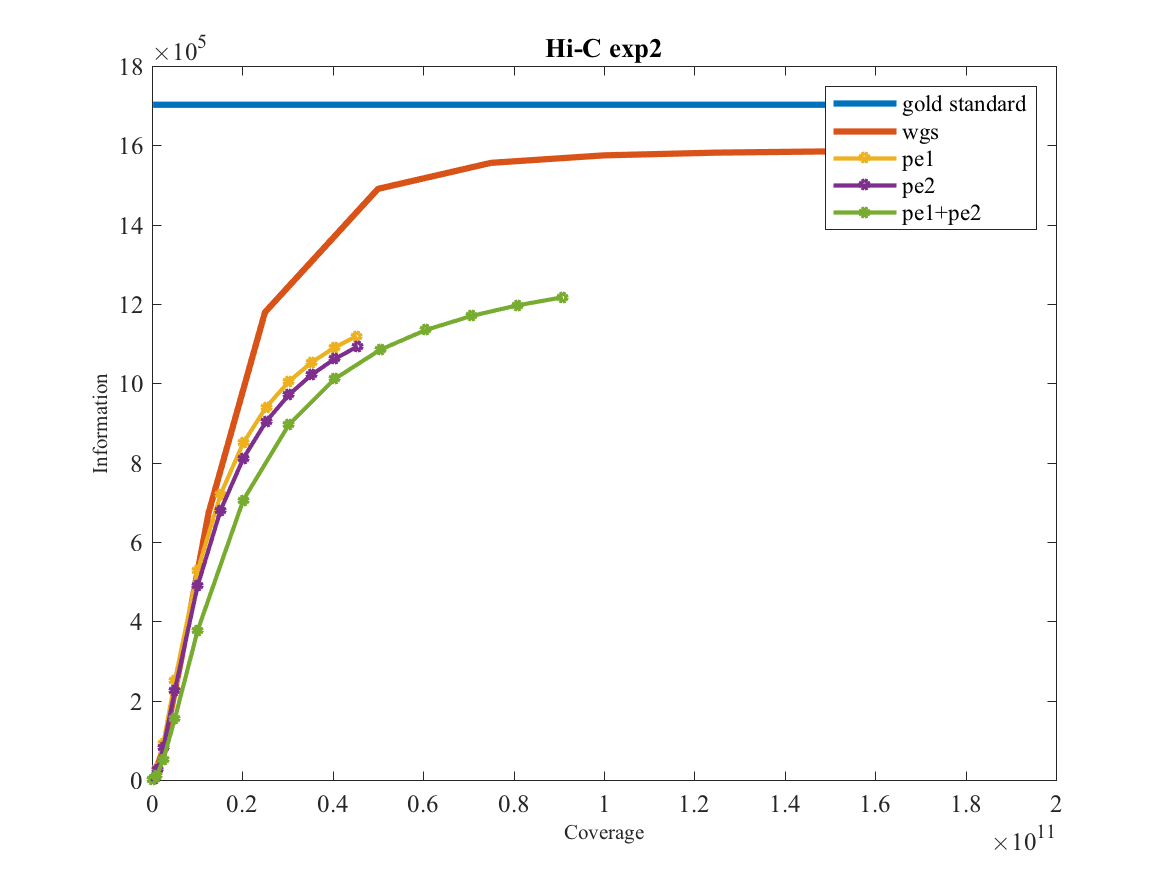 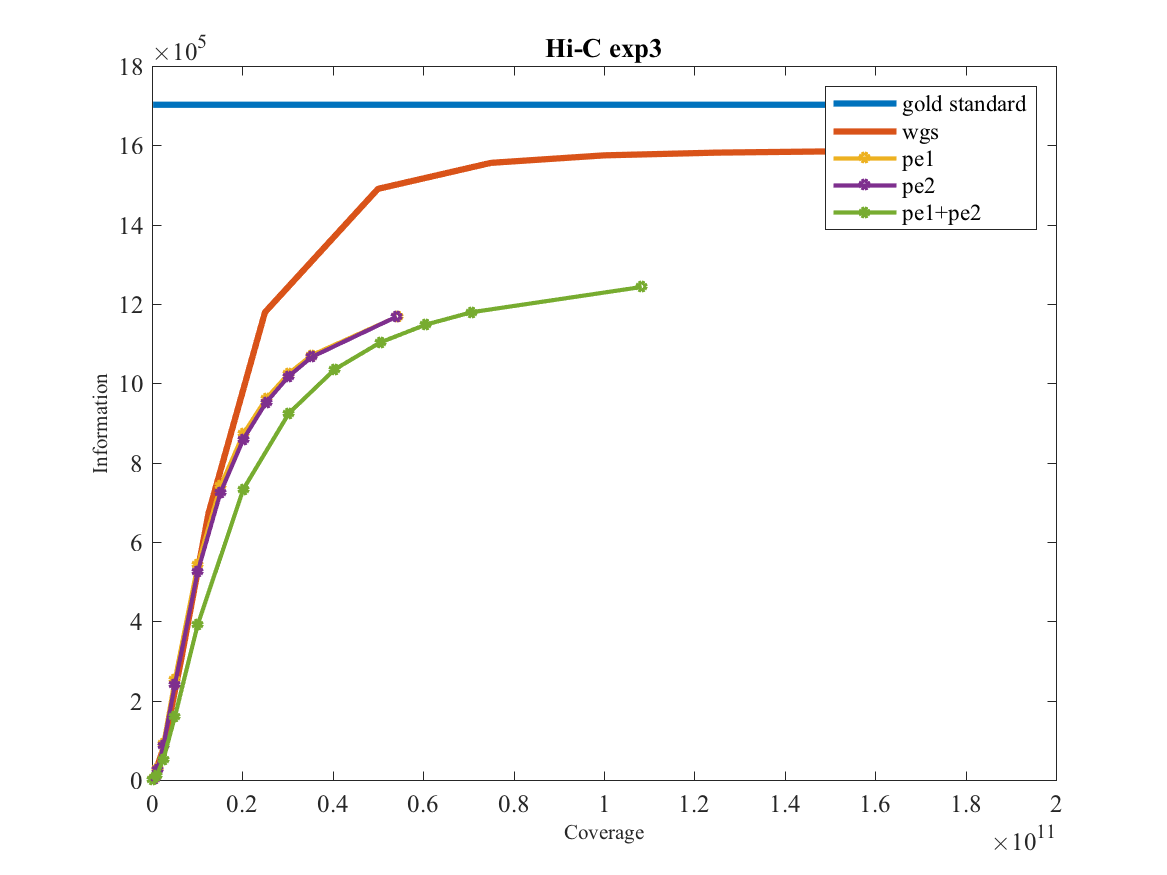 6
The slope of the curve can show the difference
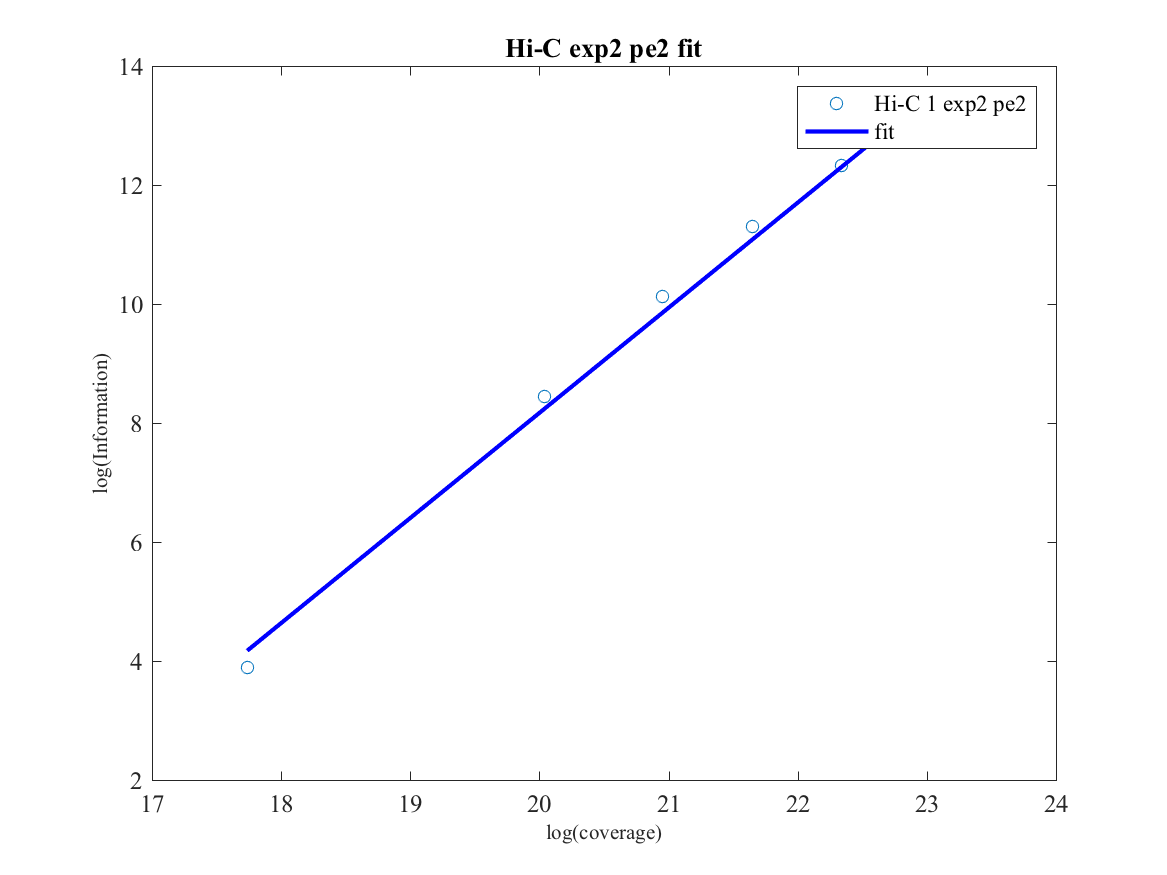 When we assume an exponential fit

Information ~ coverage^m

log(I)~m*log(c)+n
7
Hi-C provides more information than WGS in short coverages
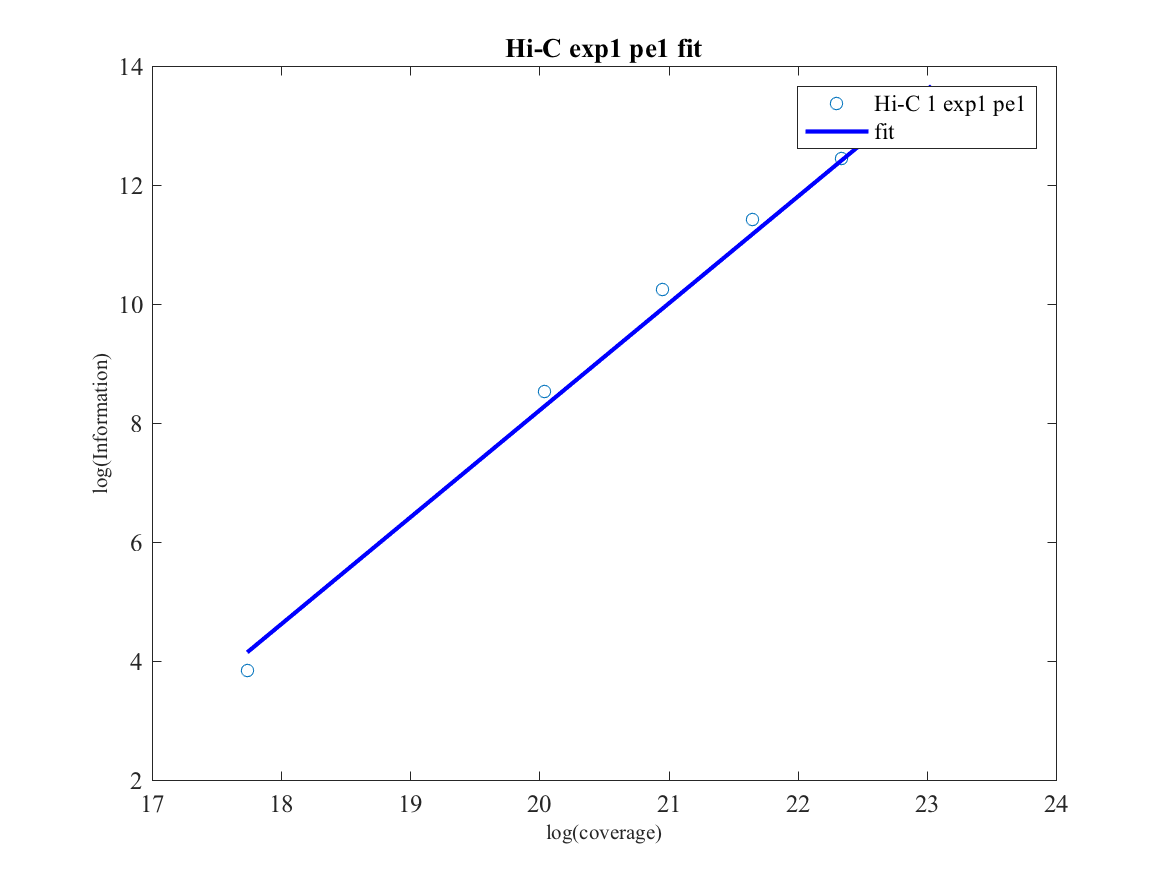 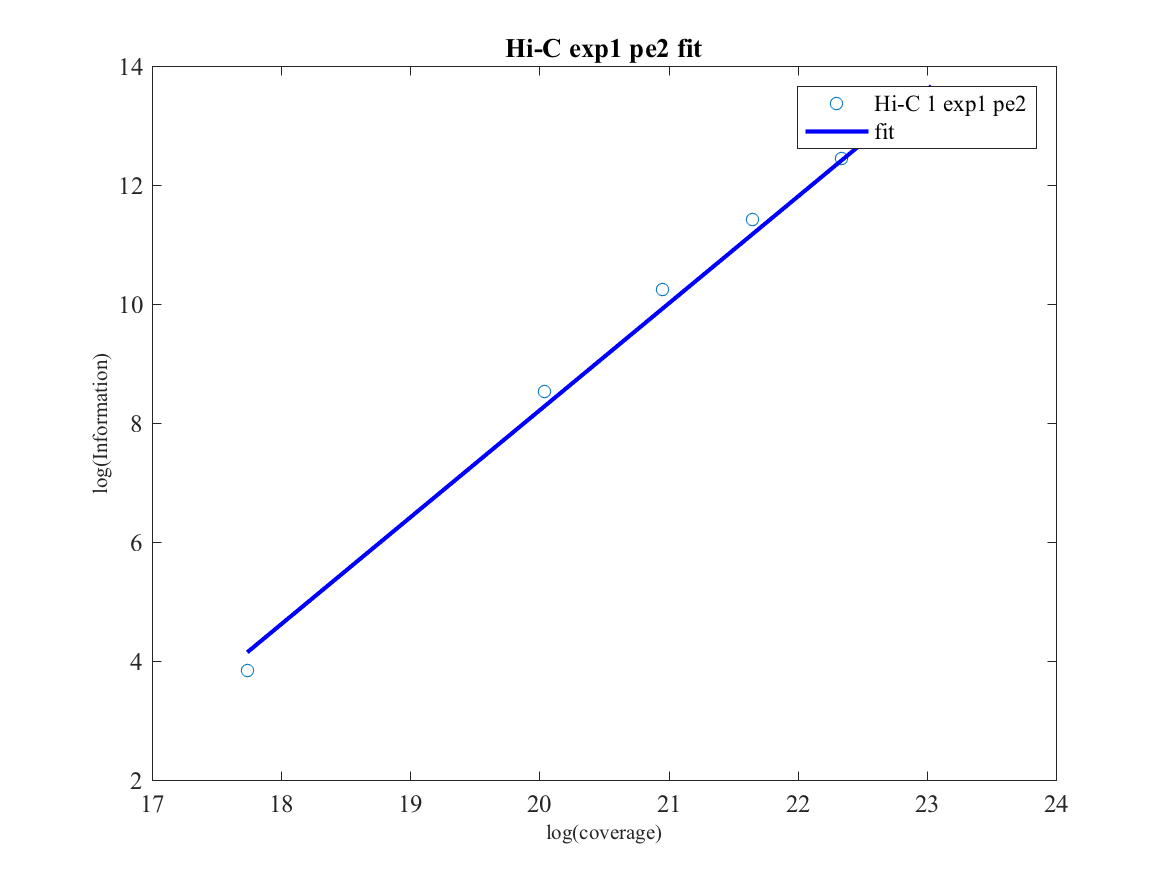 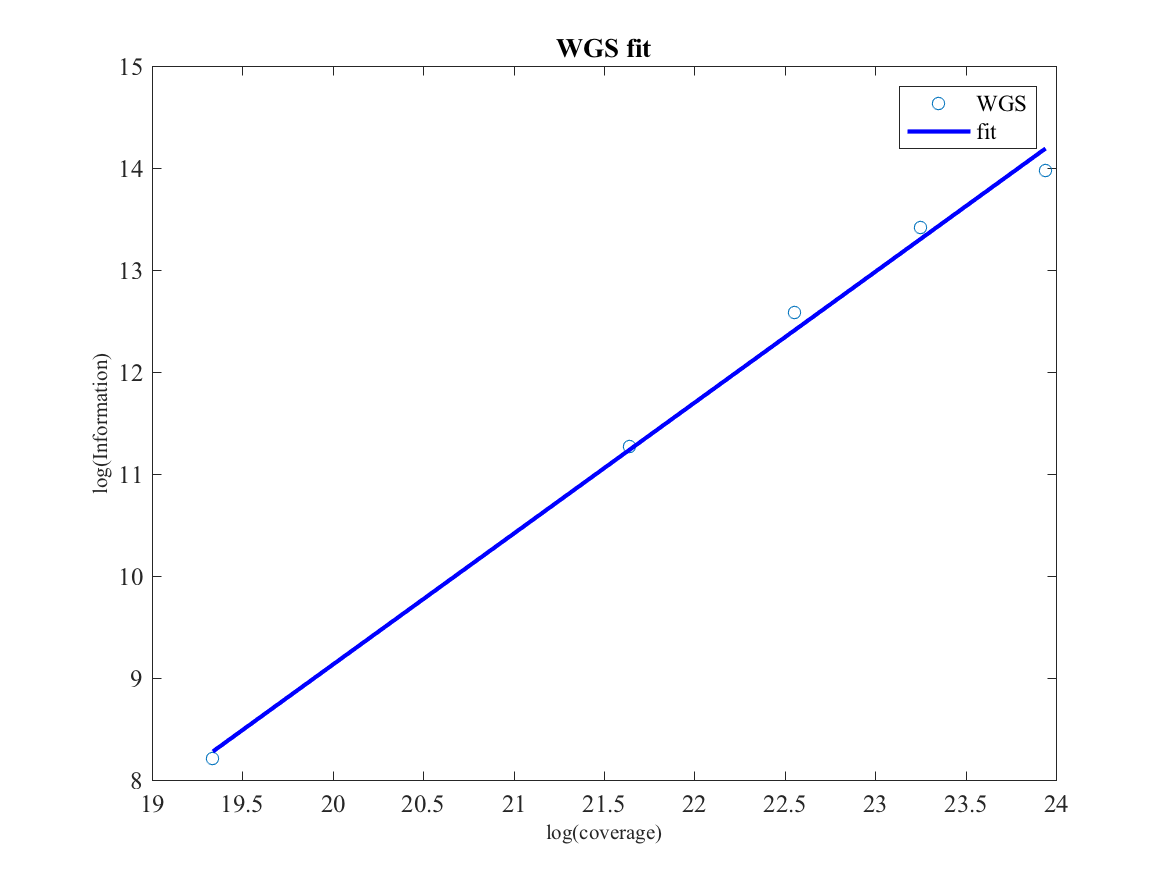 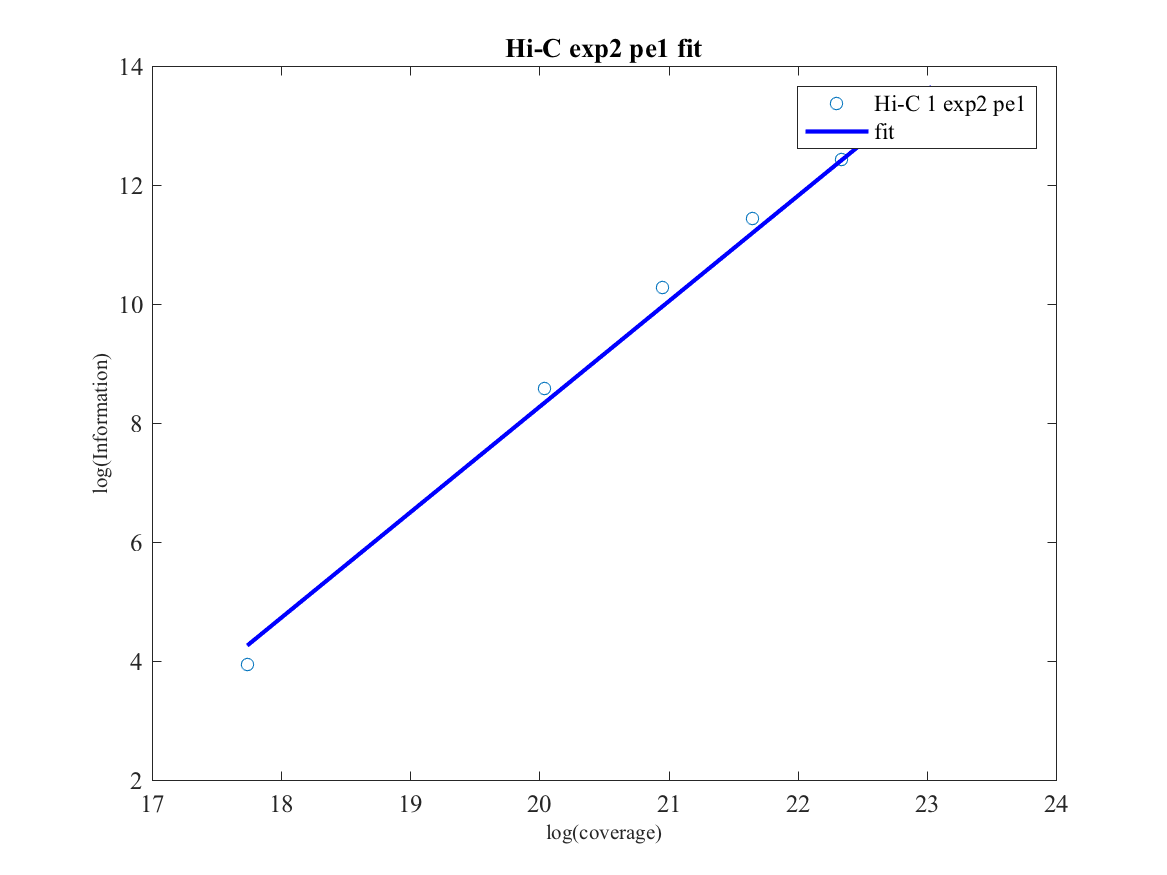 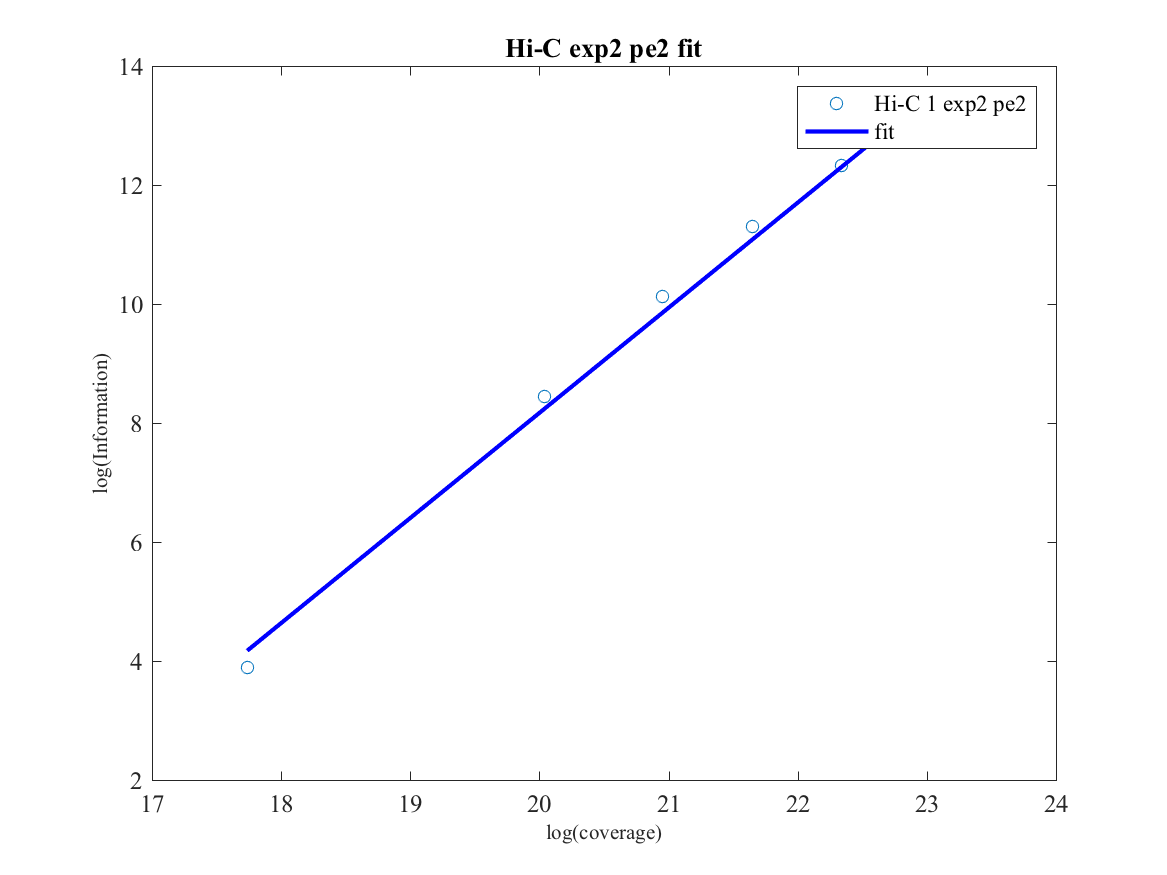 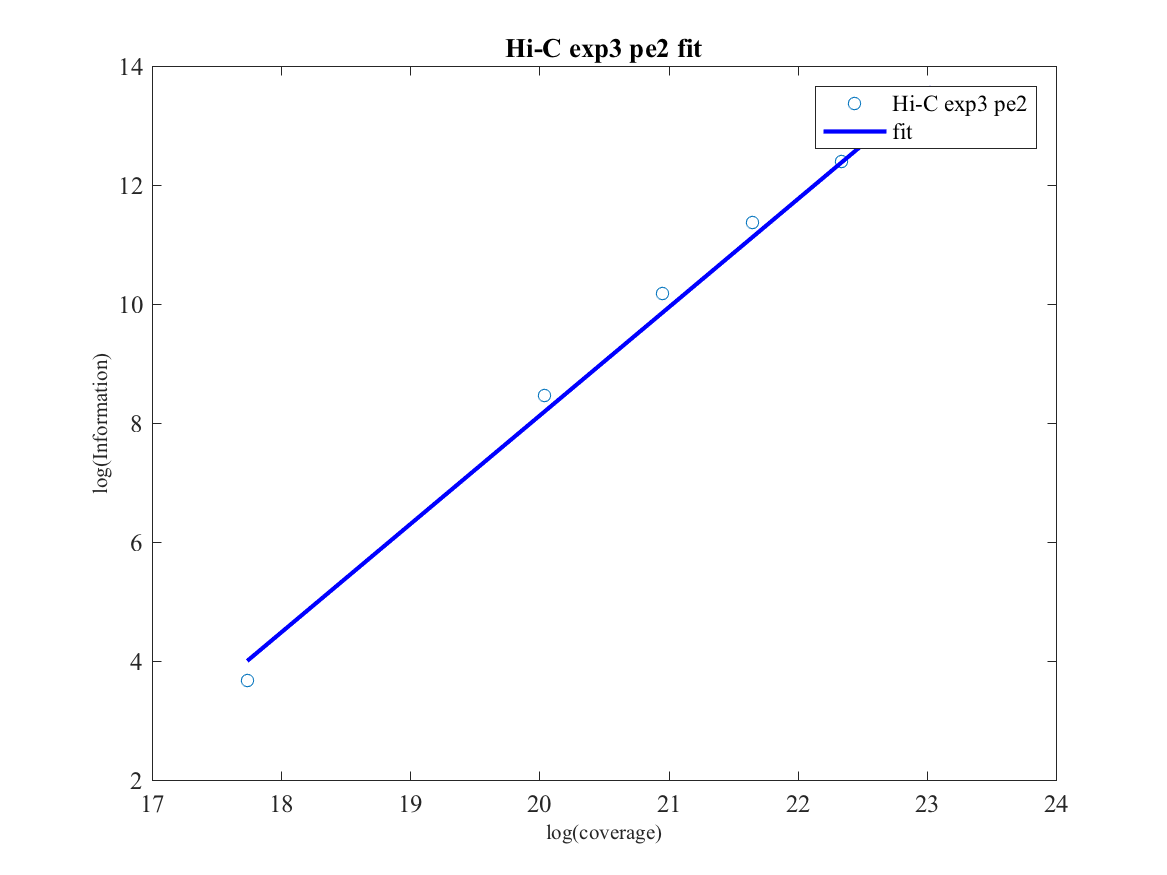 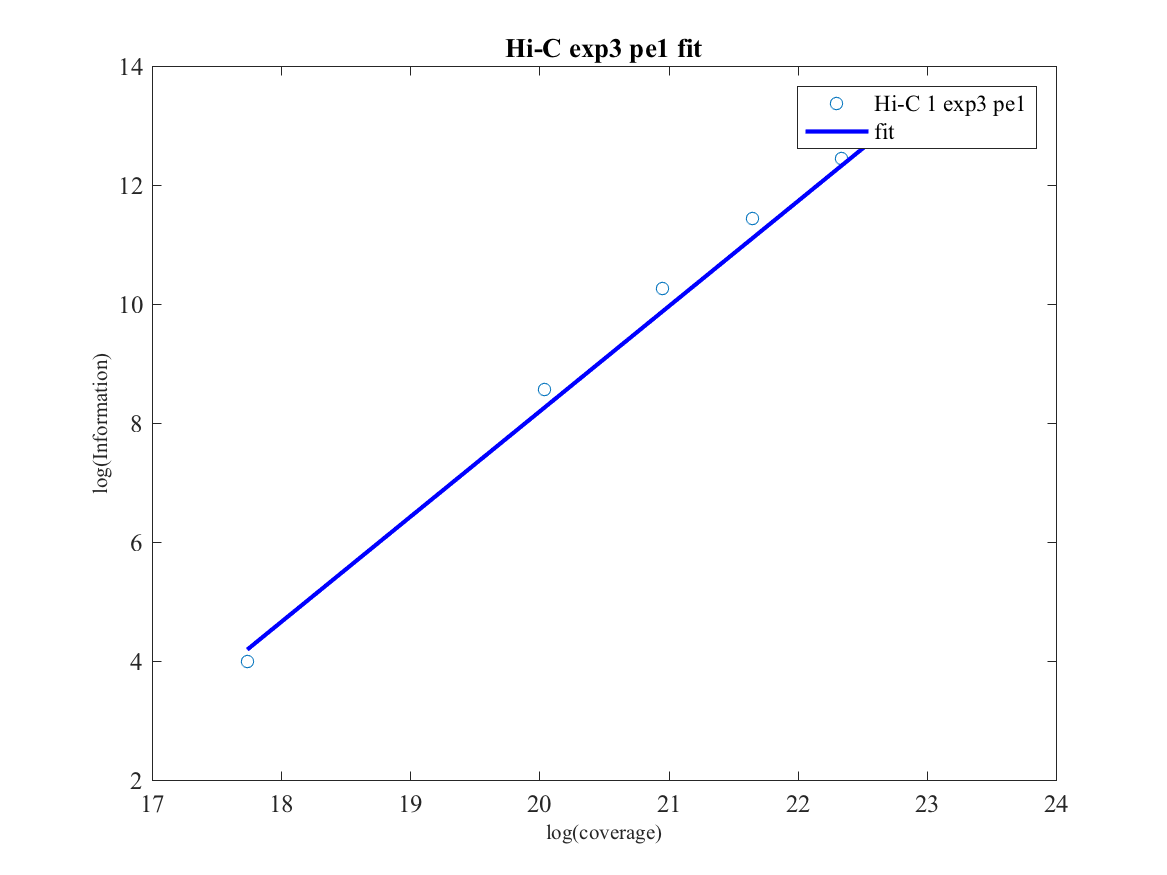 R^2~0.99 for all
8
Hi-C provides more information than WGS in short coverages
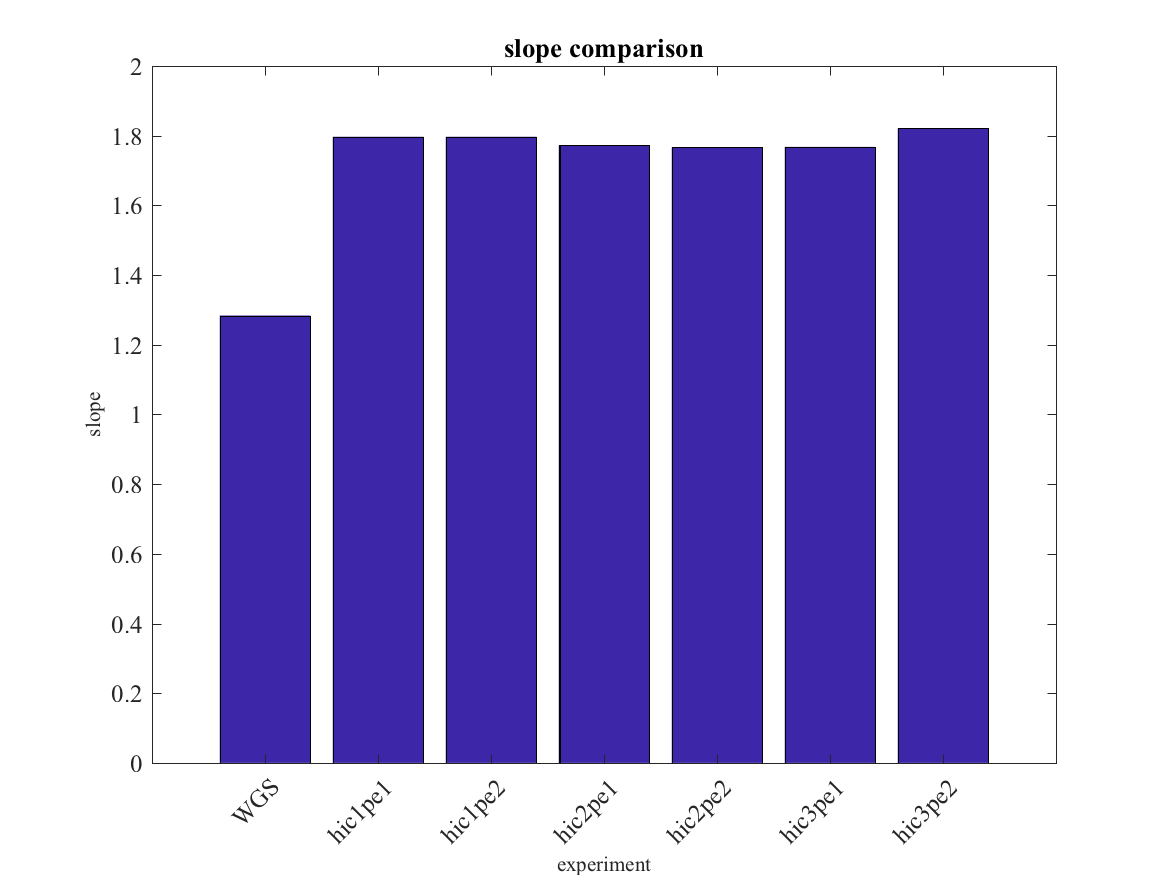 9
Hi-C provides more information than WGS in short coverages
Difference between the gold standard (1k genome SNVs) and the SNVs from the experiments
 at every coverage also shows how close the genotypes from experiments to the real genotypes
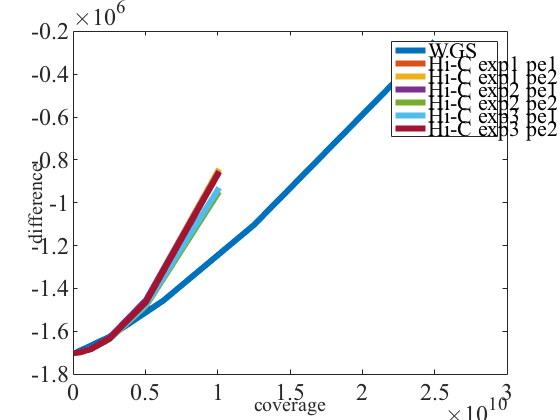 10
First gap fold change
Measure to show how well we can identify the individual from a panel of individuals
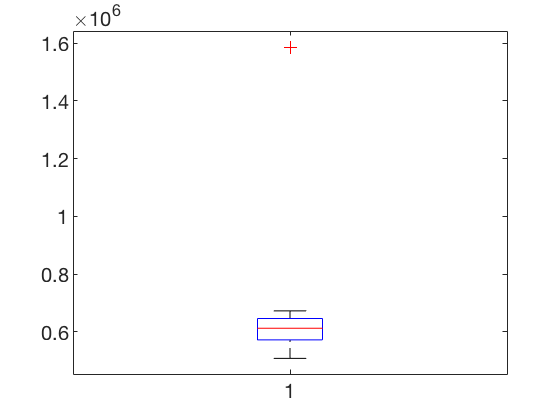 d_1
d_2
11
Hi-C identifies individuals better than WGS at low coverages, equally at high coverages
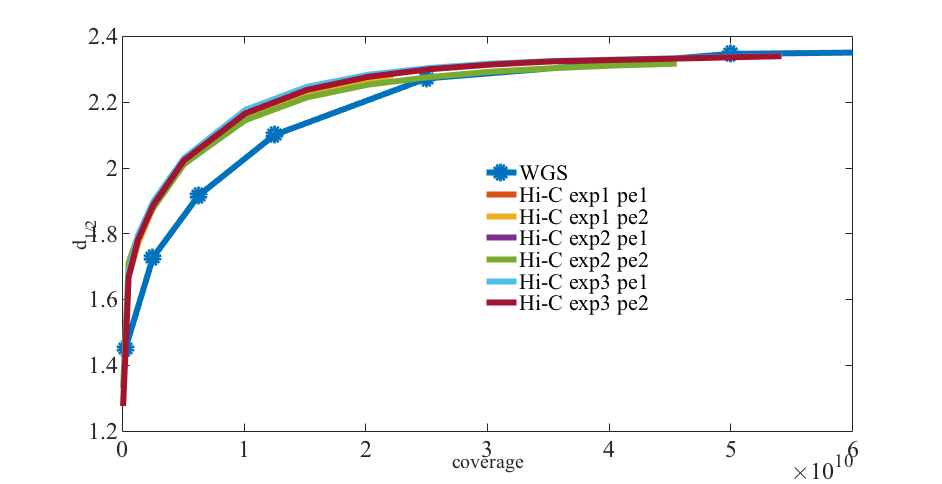 12
Putting 3 Hi-C experiments together
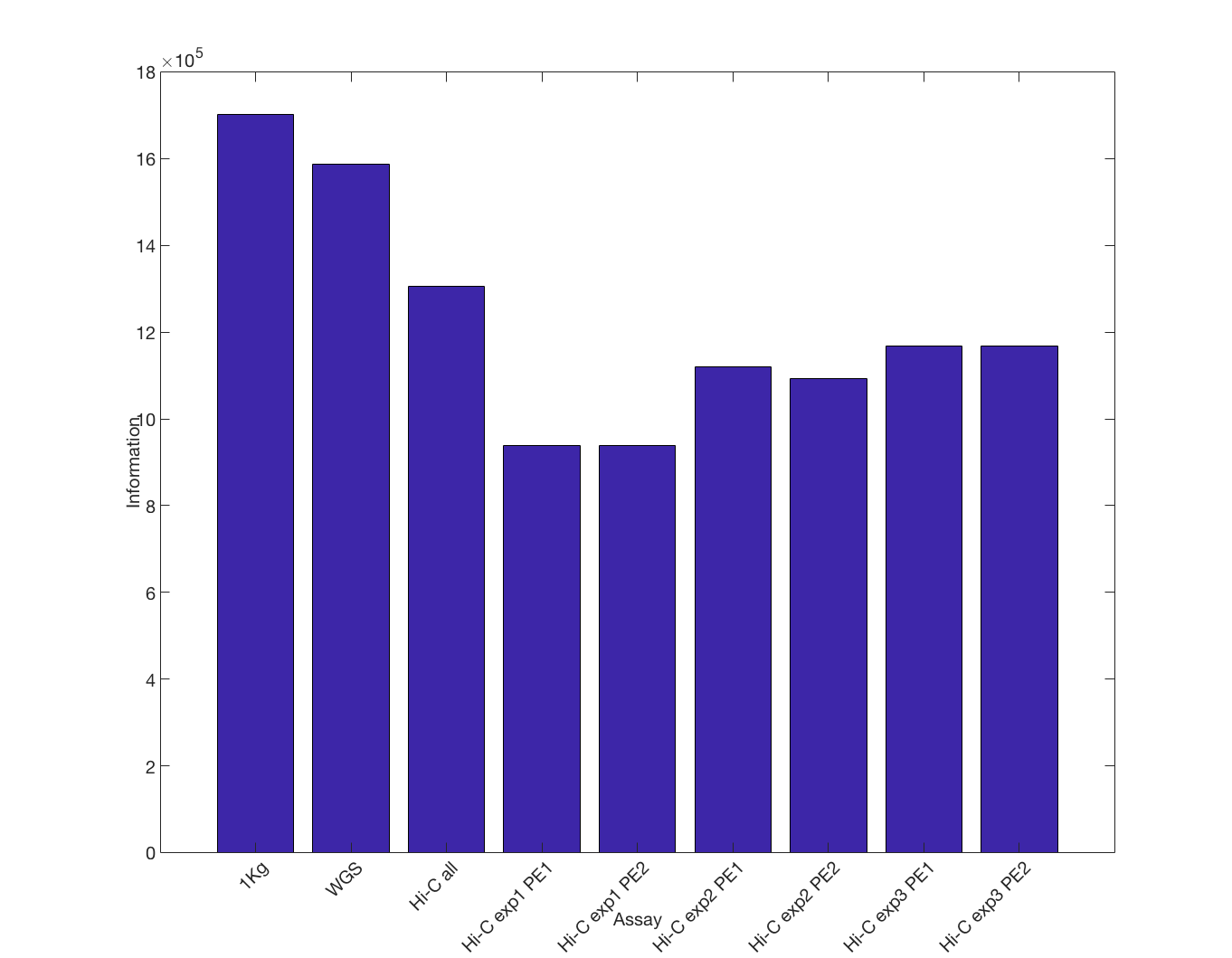 13
How does RNA-seq fit into this picture?Answer: poorly!
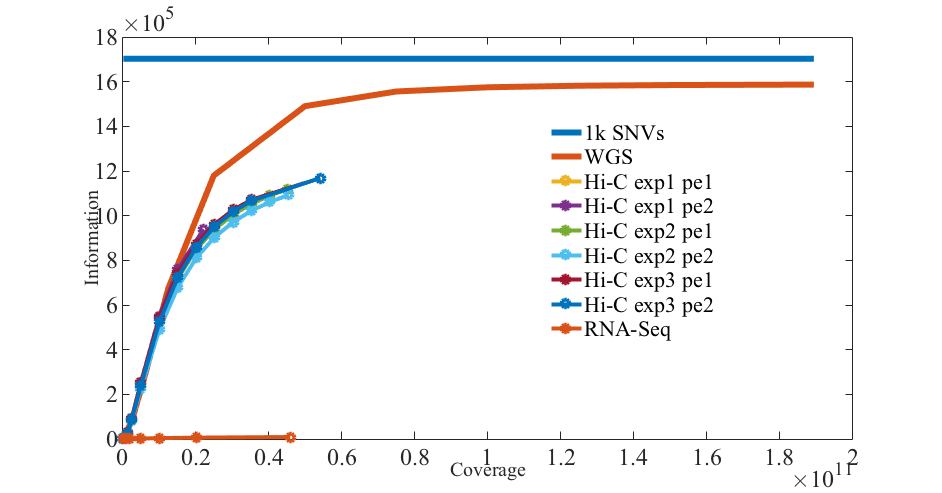 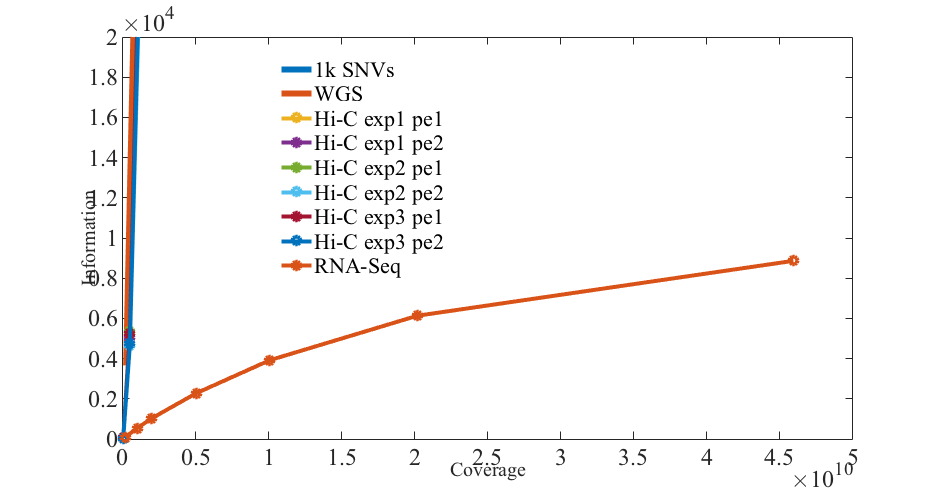 14
Tough still can identify NA12878 even at low coverages!
First gap fold change
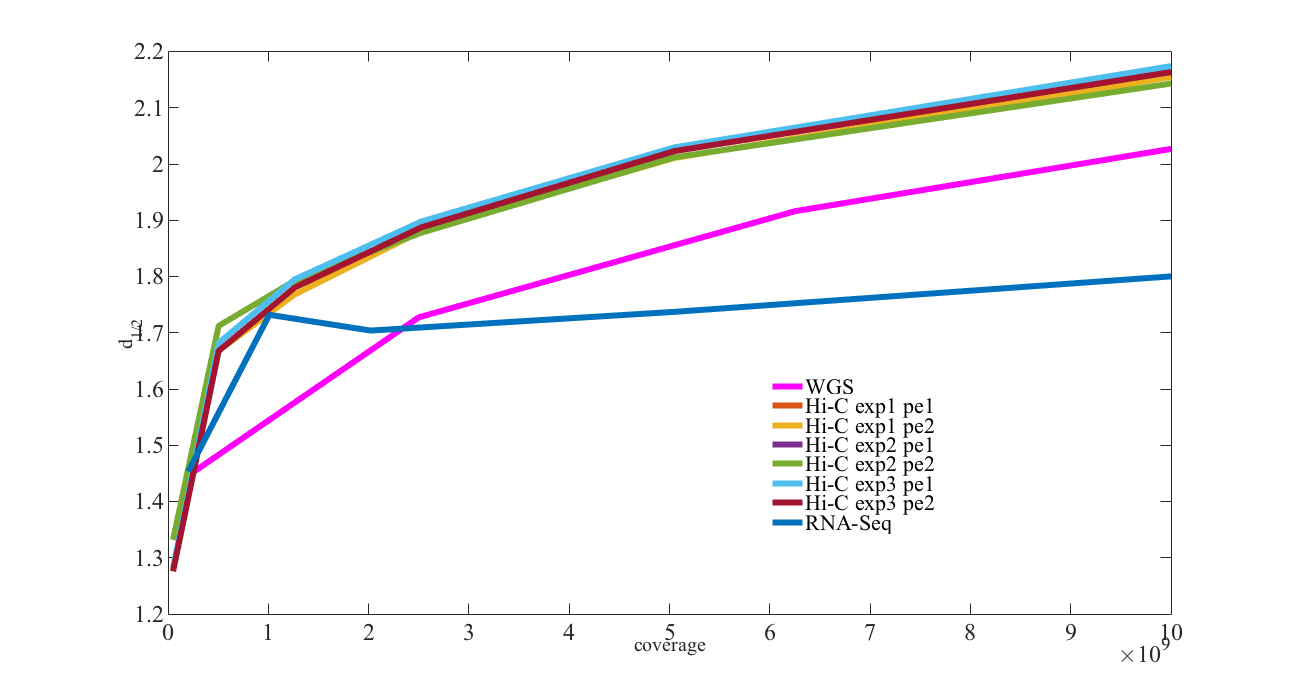 15
Which one of the assays does better SNV calling in the transcriptome?
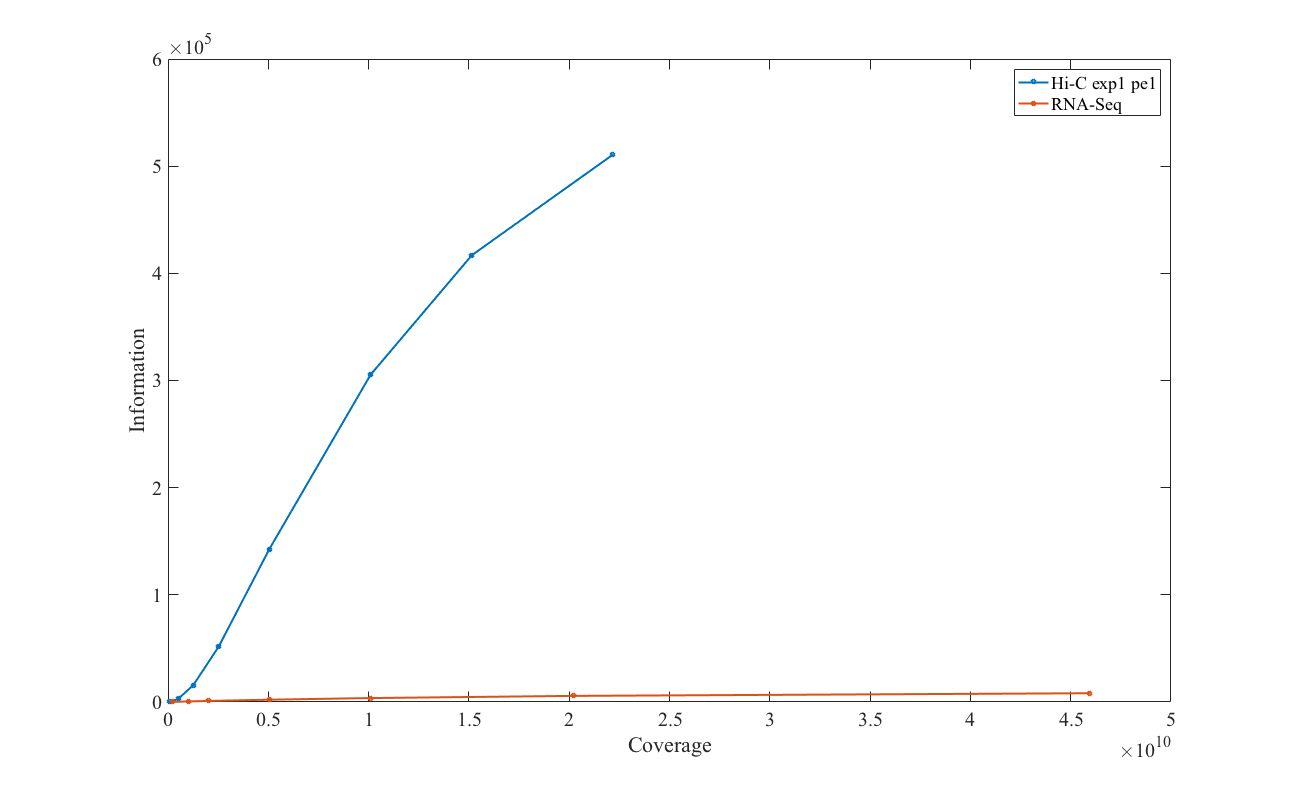 16
More Data: ChIP-Seq
17
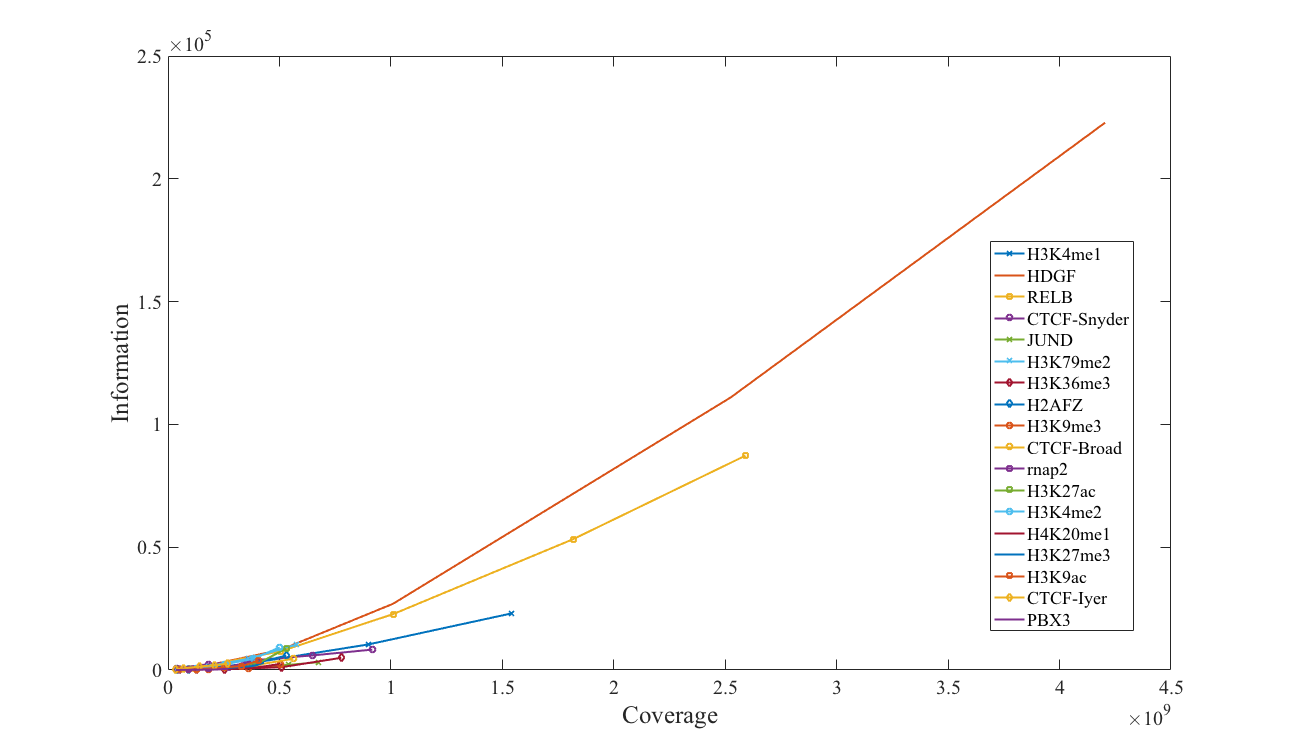 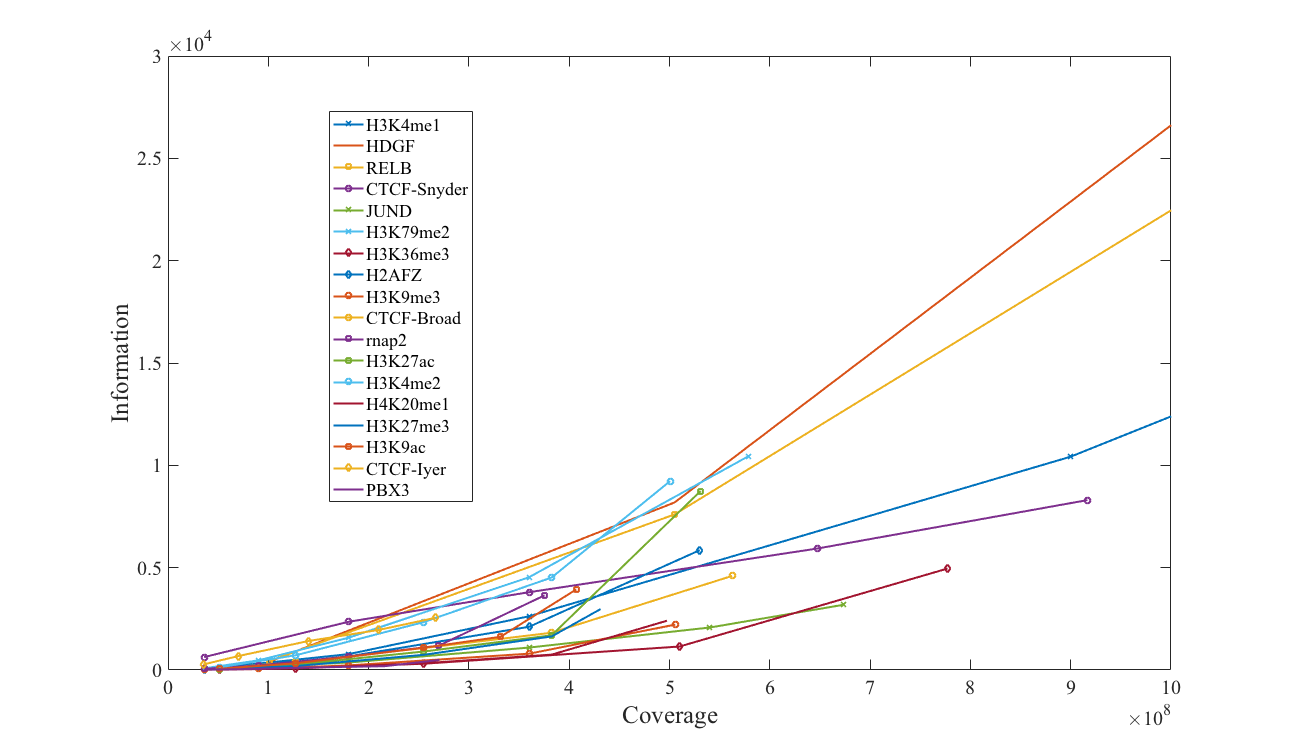 18
NA12878 is vulnerable even at the lowest coverage
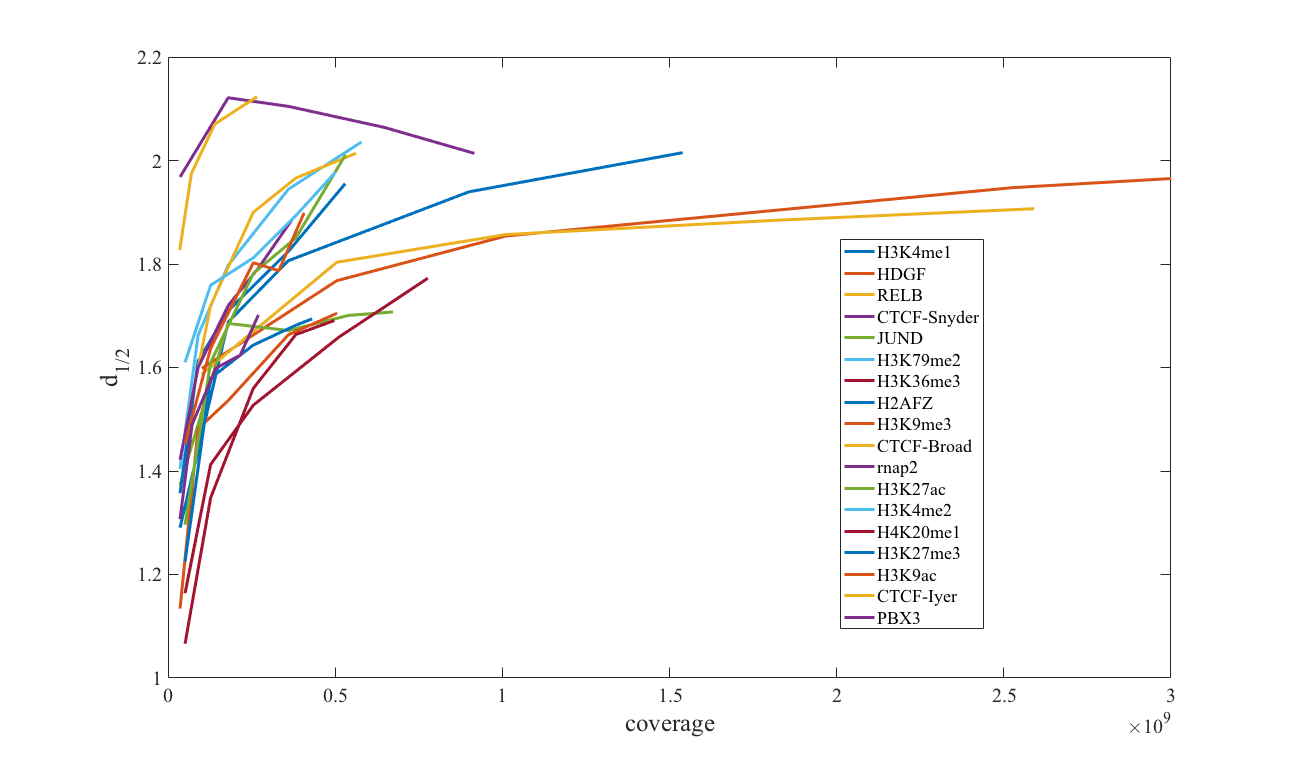 19
Putting together all the functional genomics data at their highest coverage
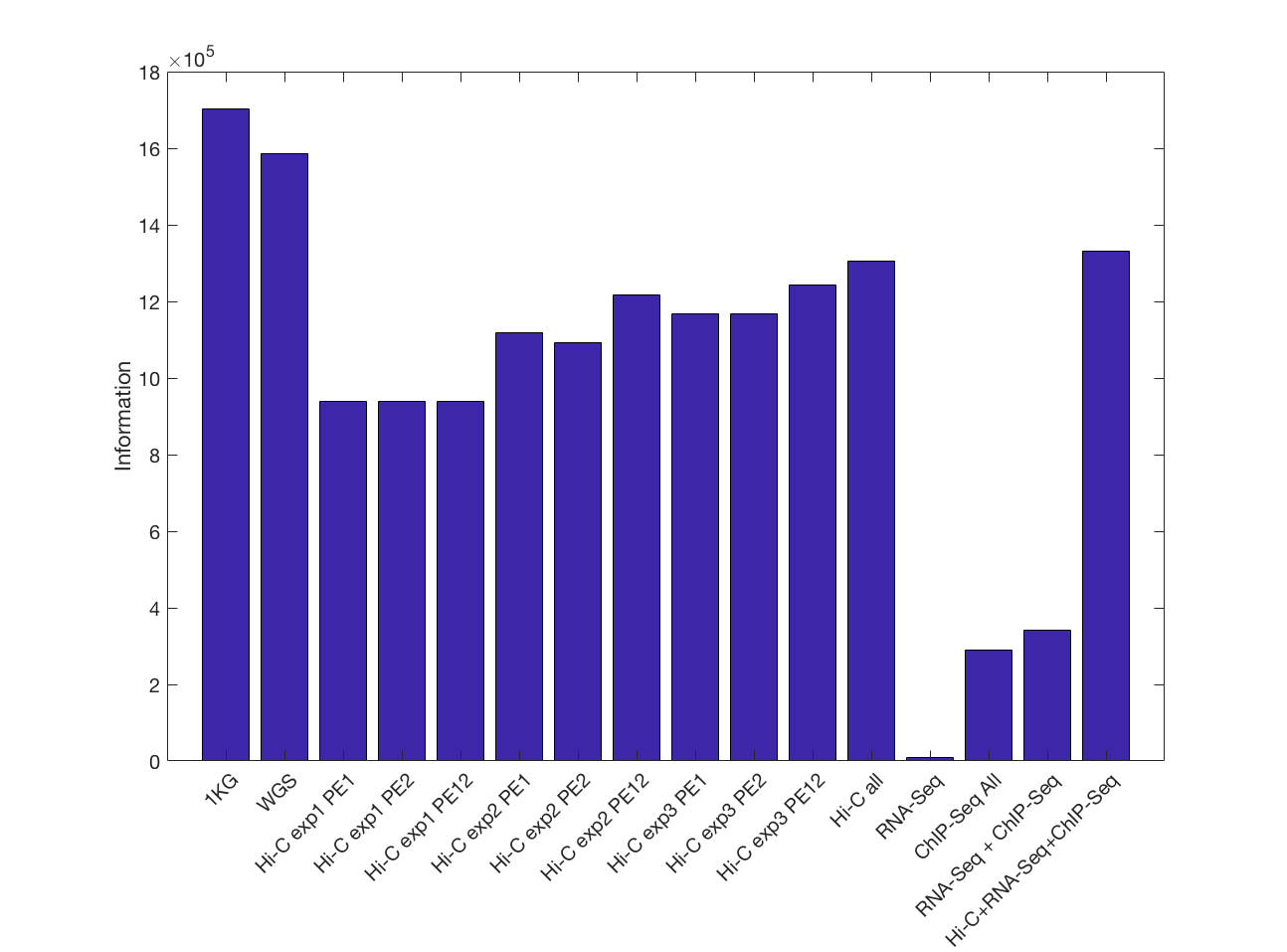 20
Depth analysis on Chr1 for Hi-C exp1 PE1 and WGS
Depth of SNVs missed by Hi-C
Depth of FPs
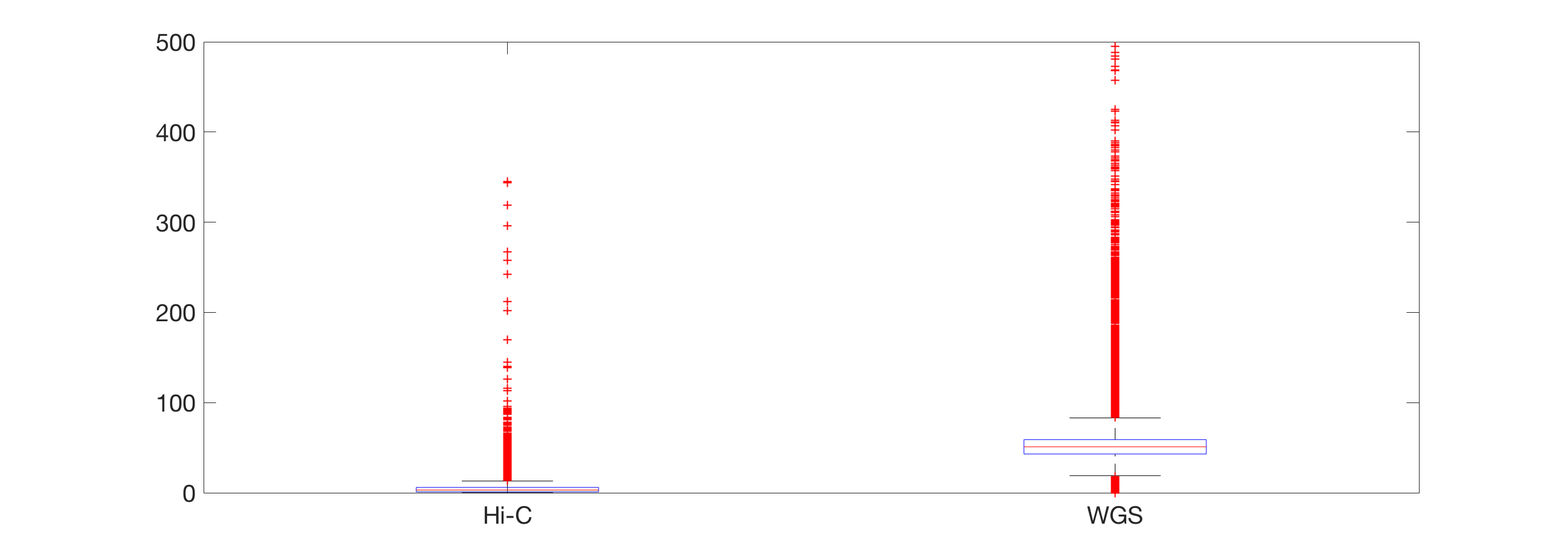 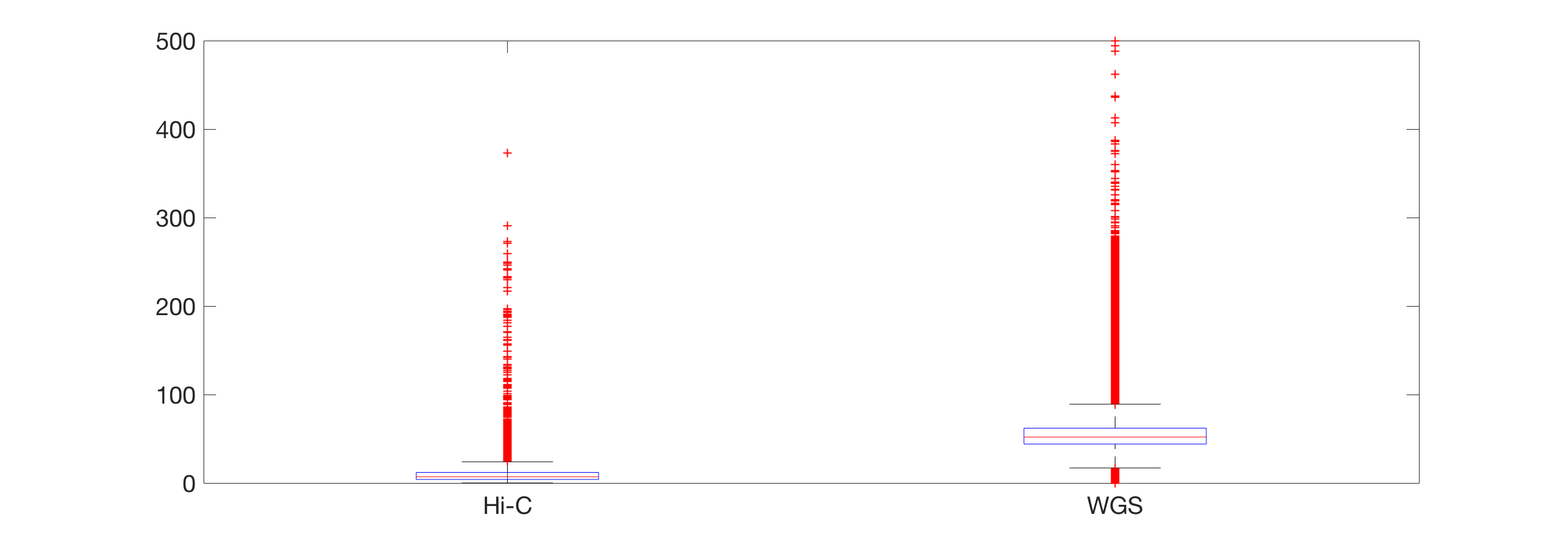 mean=16
mean=4
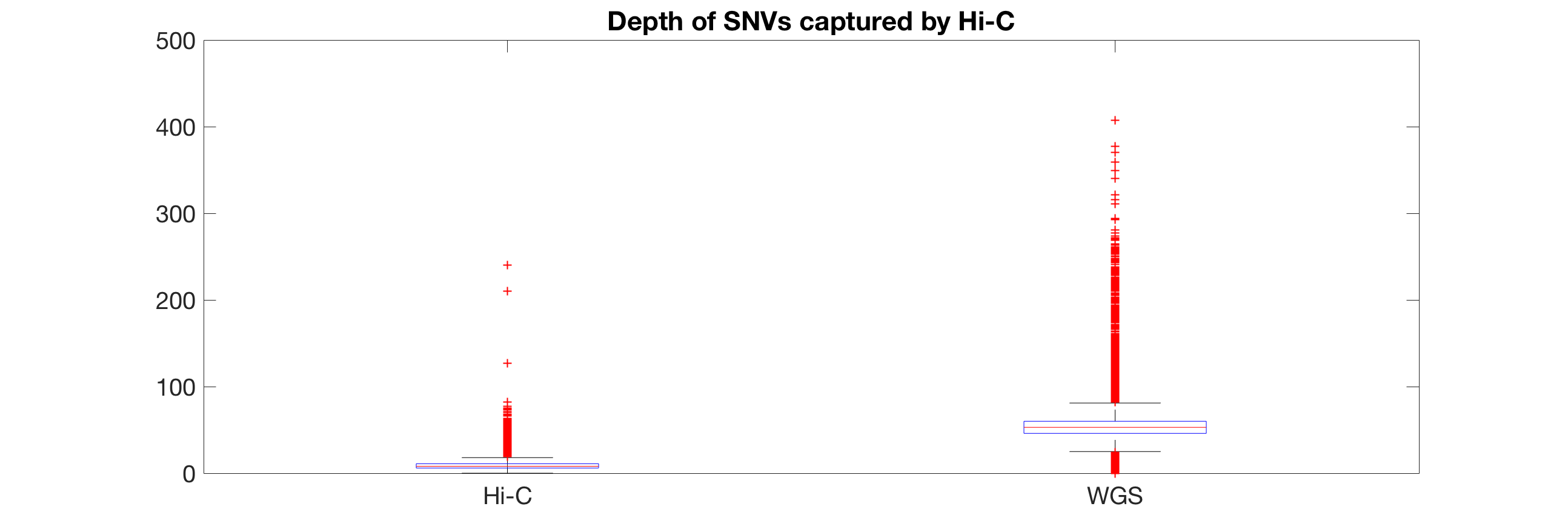 * Hi-C missed SNVs have relatively low depth than the captured SNVs
	* misrepresentation
* Hi-C FPs have relatively high depth than the captured SNVs
	* overrepresentation
	* also contains misrepresented bps 	  	   detected as false positive indels
mean=9
21
EN-TEx Data
Hi-C does better 10X SNV calling compared to WGS
ENC-002 (1K2DA) transverse colon data
Gold Standard = WGS
Gold Standard = 10X
22
Muscle+Colon Hi-C does better capturing Colon SNVs then Colon Hi-C
10X SNVs for colon!
Muscle
Colon
Colon+Muscle
23
Next week: Imputation

Note to self: Dan Geschwind has brain cell specific hi-c data, 4 individuals 3? cell types. It was published a year ago:
	not sure if those individuals have WGS?
	
“This sample record is submitted but not yet released for the dbGaP study  phs001190. “

Should I email to ask for the data?
24